جامعة محمد بن أحمد-وهران02-
كلية العلوم الاجتماعية.
قسم علم الاجتماع
أستاذة المادة: هرنـــدي
المقياس:“تحليل اجتماعي لقضايا حقوق الإنسان“
السنة الثالثة ليسانس.
المعامل:01
الرصيد:02
المحاضــرة رقم: *04*قضايا حقوق الإنسان
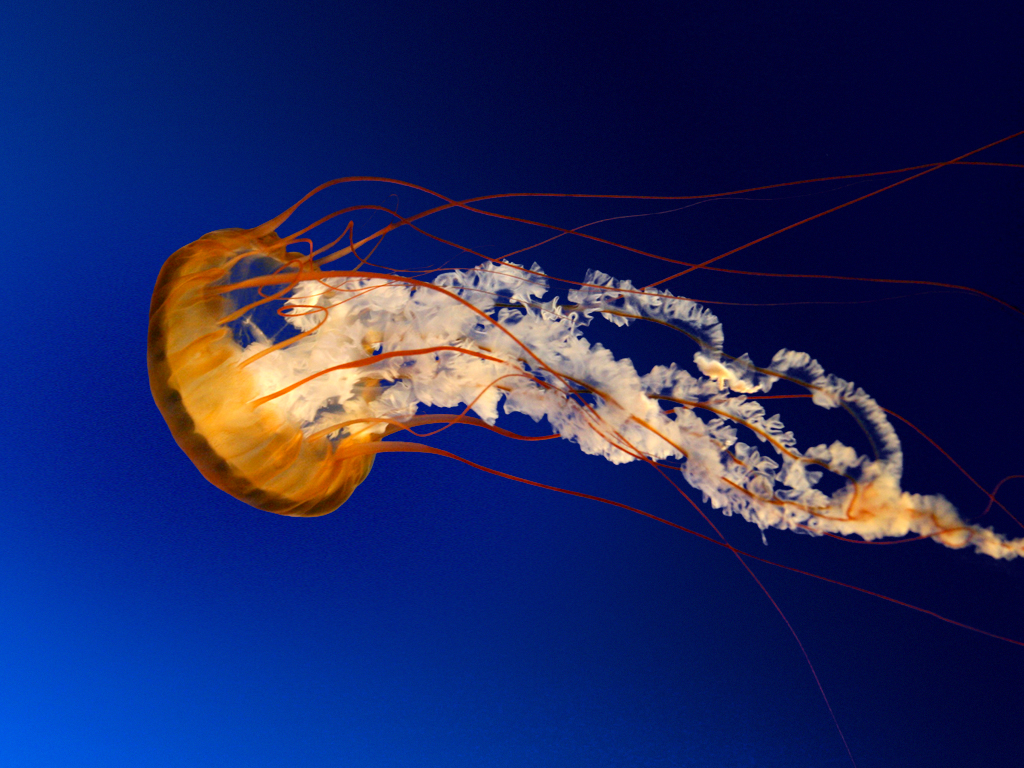 ”مخطط الدرس“
-مدخل عام.
-مخرجات المحاضرة.
-- قضايا حقوق الإنسان:
    1-قضية الحق في الحياة.
    2-قضية الحق في العمل والتنقل.
-أهم الحقوق الواجب احترامها.
-خاتمة.
-قائمة المراجع.
”الأهداف العامة من الدرس“
نسعى من خلال هذه المحاضرة إلى تحقيق المخرجات الآتية:

1-تعريف الطالب بأهم قضايا حقوق الإنسان.
2-تمييز الطالب بين قضايا ومظاهر حقوق الإنسان.
3-تمكين الطالب من الحصول على معلومات علمية حول مظاهر حقوق الإنسان بصفة عامة.